Find THAT Volume!(5.MD.C.5)
Find the volume of the prism below.
V = L x W x H
				5 ft.


		  5ft.	

					   5 ft.
Reminder:  Volume is measured in cubic units
And the answer is…
125 cubic feet or 
125 ft3
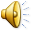 Find the volume of the prism below.
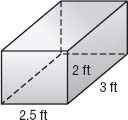 And the answer is….
15 cubic feet or 
15 ft3
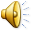 Find the volume of the prism below.
12.3 ft.
            2.4 ft.


	 
	   5ft
And the answer is…
147.6 cubic feet or 
147.6 ft3
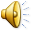 Find the volume of the composite figure below.
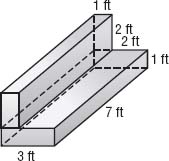 Reminder: Find the volume of each rectangular prism, then add them together.
And the answer is…
35 cubic feet or 
35 ft3
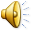 Find the volume of the composite figure below.
4 in
5 in
10 in
9 in
8 in
And the answer is…
880 cubic inches or 880 in3
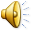 Find the volume of the truck.  Find the volume of the box.
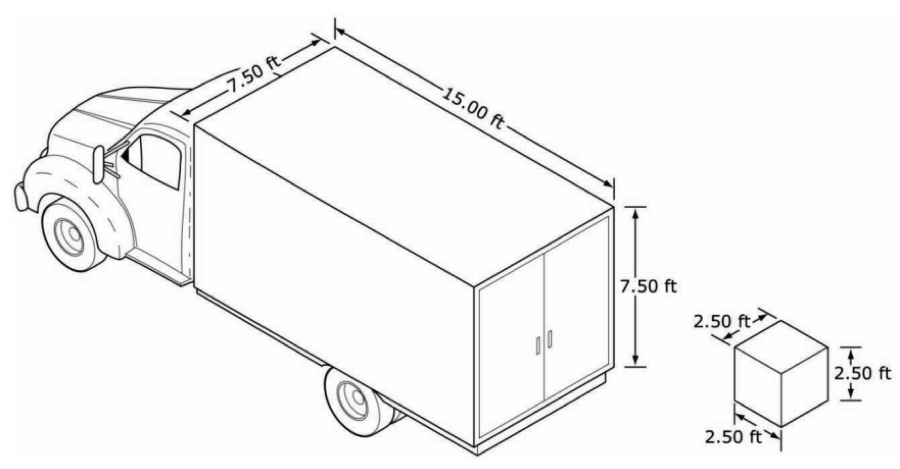 And the answer is…
Truck:  843.75 cubic feet 
Box: 15.625 cubic feet
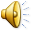 Find the volume of the prism below.
20 m
6 m
12 m
5 m
24 m
And the answer is…
2,040 cubic meters or 2,040 m3
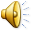 Find the volume of the prism below.
10.2 ft
5 ft
12.3 ft
4 ft
5.5 ft
And the answer is…
364.6 cubic ft or 364.6 ft3
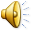 Find the volume of the prism below.
8 in.


					 9 in.

	        15 in.

 						       6 in.

     
 						     7 in.
 				11 in.
And the answer is…
966 cubic inches or 966 in3
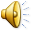 Find the volume of the prism below.
20 cm

5 cm
								    15 cm
                             
					      10 cm
					
                                                      		    2 cm	             				        7 cm
And the answer is…
340 cubic cm or 340 cm3
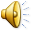 Credits
Visit my store for more great products! 
https://www.teacherspayteachers.com/Store/Abseas